Статья как форма обобщения и представления педагогического опыта
Виды публикаций
Научная (научно-методическая) публикация (от лат. - publicato - объявляю всенародно, выявляю) – это работа, созданная в результате научных исследований, теоретических обобщений, сделанных в рамках научного метода. 
Это доведение информации до сообщества с помощью СМИ и размещения в научных печатных изданиях. Научная публикация предназначена для информирования учёных, исследователей и специалистов о последних достижениях в разных областях науки, а также для закрепления паритета на открытие
Виды публикаций
Стандартные формы научно-методической публикации делятся на две группы:
научно-исследовательские;
источниковедческие (историковедческие).
К историковедческим научным публикациям принадлежат такие материалы, как: источниковедческие издания или научные документальные издания, которые содержат информацию о памятниках культуры и исторические документы, прошедшие текстологические обработки, имеют комментарии, поступления, статьи, вспомогательные указатели.
К научно-исследовательской группе научных публикаций относят:
Монография — научный труд в виде книги с углублённым изучением одной темы или нескольких тесно связанных между собой тем и принадлежащий одному или нескольким авторам.;
Научный реферат (автореферат) - краткое изложение автором содержания научного исследования диссертационной работы перед представлением ее к защите
Информативный реферат - краткое письменное изложение содержания одной научной работы о последних достижениях в данной области;
Методические разработки/рекомендации – вспомогательная информация, определяющая план изложения результатов научных исследований в конкретной области;
Тезисы докладов, а также материалы научной конференции (непериодический сборник итогов конференции, докладов, рекомендаций и решений) - кратко сформулированные ключевые научные идеи по теме исследования;
К научно-исследовательской группе научных публикаций относят:
Научные статьи - это публикация, посвященная тематике диссертационного труда, или отдельного научного исследования, имеющая цельный и законченный вид, целью которой является отражение научных результатов, требующих развернутой аргументации. Статья, как правило, содержит новаторские результаты теоретического, аналитического или экспериментального исследования одного или нескольких авторов.
Дополнительно среди научных непериодических публикаций можно выделить:
книги (книжное издание объемом более 48 страниц);
брошюры (книжное издание объемом от 4 до 48 страниц).
Научно-педагогические издания
Функции профессиональных научно-педагогических изданий в современном информационном пространстве: 
информирование педагогической общественности о достижениях и перспективах педагогической науки и практики; 
содействие распространению и внедрению инноваций в массовую образовательную практику; 
информационное сопровождение непрерывного профессионального образования педагогов; 
повышение престижа и статуса инновационной педагогической деятельности как стратегического фактора инновационного развития образования и социума
Алгоритм написания статьи: 1 шаг. Выбор темы
Принцип: одна статья раскрывает одну тему. Тема должна быть интересная, знакомая и актуальная лично для вас, должна быть ориентирована на вашу целевую аудиторию
Формат статьи:
 «Проблема + решение» - вычлените проблему вашей целевой аудитории, и озвучьте ее в статье. 
«Инструмент, предназначенный для…» - опишите методику или инструмент, который применяется только в вашей области, но которым мало кто умеет правильно пользоваться. 
«Меня часто спрашивают … (вопрос - ответ)» .
 «Экспертная оценка» - напишите о каком - либо явлении и дайте свою экспертную оценку, проанализируйте, поразмышляйте, сообщите полезную информацию или дайте практическую рекомендацию.
«Практические рекомендации» - пошагово опишите одну или несколько методик, которые дают полную картину действий в проблемной ситуации актуальной для ваших читателей.
Алгоритм написания статьи: 2 шаг. Выбор названия
Существуют правила хорошего заголовка:
Важно что бы заголовок обращал на себя внимание, увлекал, «цеплял»
Важно пробудить любопытство и мотивировать к прочтению статьи
Внимание: привлекают чаще те статьи, названия которых содержат намек, надежду на удовлетворение потребности, либо на решение проблемы. 
Если в названии «раскрыть все карты», то ее прочтение уже не будет столь интересным и нужным. Ваша задача дать намек, заинтриговать, вдохновить на прочтение статьи. Заголовок не просит и не предлагает, он манит и заявляет.
Алгоритм написания статьи: 2 шаг. Выбор названия
Заголовок должен читаться с помощью одного взгляда. Между длинным и коротким названием, выберите второй.
Используйте слова, понятные и часто используемые той целевой аудиторией, для которой написана статья.
Если пишете статью для сайта, используйте в названии ключевое слово, т.е. то слово, которое связанно с востребованной темой, описанной в твоей статье.
Слишком много хорошего – плохо. Не стоит добавлять эмоциональности заголовку (да и статье) забором из восклицательных или вопросительных знаков. Правила орфографии еще никто не отменял. 
Если вы пишете для печатного издания, будьте готовы к тому, что ваше название могут поменять на другое, но это уже тема договорная, и все же помните об этом.
Используйте работающие шаблоны названий статей: 
«Как… »
Алгоритм написания статьи: 3 шаг. План статьи
Следует прописать план. Он должен быть довольно простым:
название,
вступление (кратко раскрывает основную мысль текста),
основная часть, состоящая из нескольких рекомендаций или тезисов,
заключение (выводы, подведение итогов)
Алгоритм написания статьи: 4 шаг. Вступление
Вступление должно мягко подводить читателя к основной теме. 
Во вступлении вы обозначаете проблематику статьи (о чем?), и целевую аудиторию (для кого?).
Аннотация, ключевые слова
Алгоритм написания статьи: 5 шаг. Основная часть
Непосредственно обсуждение. 
Здесь можно привести несколько важных практических рекомендаций или разъяснить основные понятия данной темы. 
В описании тезисов должна быть конкретика, полезная и ценная информация. 
Хорошим дополнением будут истории или притчи, интересные факты, а так же ваш собственный опыт и взгляд на поднимаемый в статье вопрос. (Хорошо, если вы наполните текст эпитетами, это добавит эмоциональности в сухие факты?). В основной части вам нужно указать ответы на поставленные во введении вопросы
Алгоритм написания статьи: 6 шаг. Заключение
Здесь вы подводите итоги, акцентируя внимание на положительном результате, а так же на то, что информация, приведенная в основной части поможет справиться с проблемой
Алгоритм написания статьи: 7 шаг. Вычитать статью
Цель вычитки – исправить опечатки и убрать повторы, заменив их словами синонимами. Текст должен быть легким, грамотным и простым
Алгоритм написания статьи: 8 шаг. Проверить уникальность
Это очень и очень важный этап. Если ваша статья на сто процентов уникальна, то на интернет пространстве она будет индексироваться как новая. Значит, ее рейтинг на фоне других статей на эту тему повысится среди поисковых систем. Это значит, что вероятность попадания в первые позиции значительно увеличится. Чем больше переходов на уникальную статью, тем более востребован сайт. А это значит, что приток посетителей растет и ваша популярность вместе с ним.
Текст будет считаться уникальным, если комбинации слов, которые используются в нем, больше нигде не встречаются. Речь идет даже о тех текстах, которые вы от первого слова до последней точки написали сами. Бывает, что словосочетания, использованные вами, уже использовались другими авторами. 
Проверить уникальность и повысить ее можно в специальных программах, одна из них - Text.ru http://text.ru. Сто процентная уникальность востребована и в печатных изданиях.
Алгоритм написания статьи: 9 шаг. Форматирование текста
Важно правильно оформить, т.е. форматировать текст. Методы форматирования создают визуальные подсказки для читателей и делают прочтение текста легким и понятным.
Существуют следующие элементы форматирования:
Выделение заголовков и подзаголовков. 
Маркированные или нумерованные списки. 
Выделение ключевых фраз или слов.
Требуемый шрифт. 
Простые предложения. В психологии существует золотая формула – 7 плюс/минус 2. Она применима к числу слов в предложении
Алгоритм написания статьи: 10 шаг. Сохранить
Теперь самое время сохранить статью, закрыть, и главное – запомнить в какой папке она лежит. В идеале хорошо бы создать отдельную папку, что-то вроде «статьи для продвижения моего Личного Бренда». 
Не стоит спешить с публикацией только что написанной статьи. Если есть возможность, дайте ей отлежаться и спустя время, прочтите в другой обстановке и вслух. Это поможет заметить и исправить возможные недочеты. В идеальном варианте, хорошо отдать написанную статью на редакцию другому человеку
Спасибо за внимание
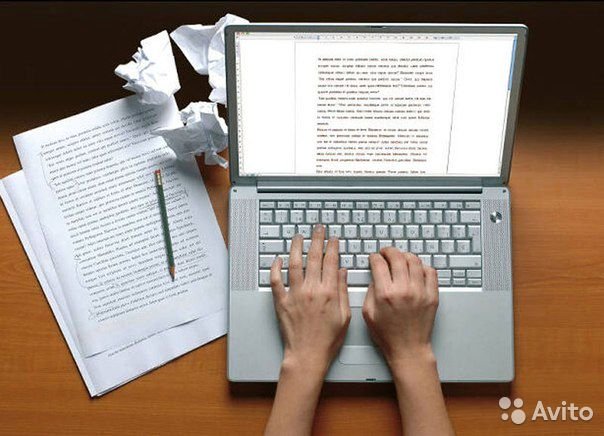